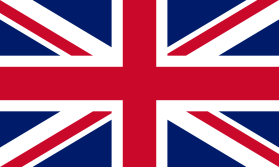 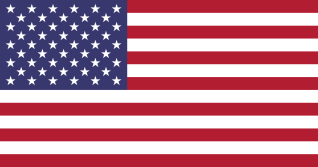 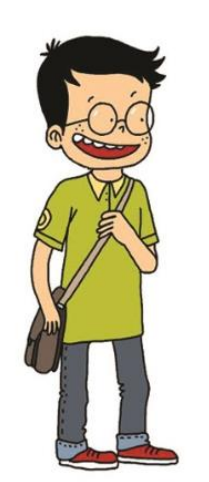 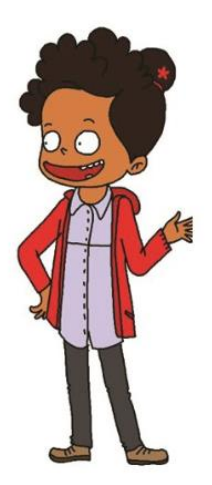 NIVEAU 2
2- My school
2.3- In my school bag
Step 1
2.3 In my school bag – Step 1
Tongue Twister
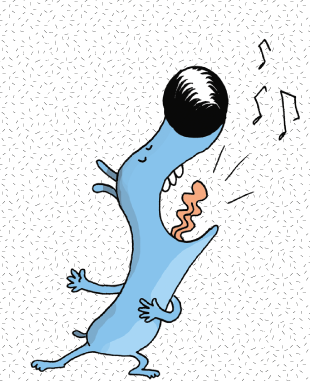 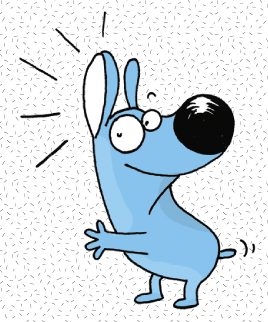 2.3 In my school bag – Step 1
Listen and repeat
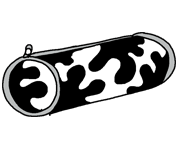 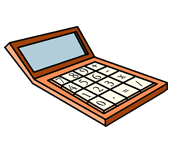 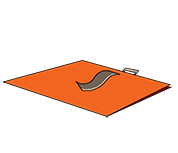 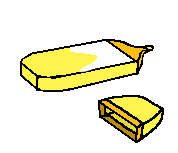 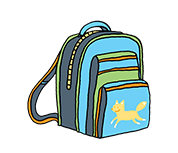 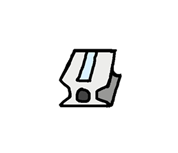 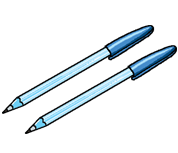 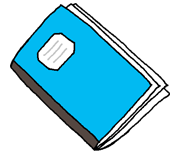 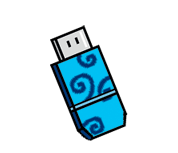 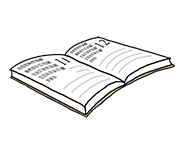 2.3 In my school bag – Step 1
What’s missing ?
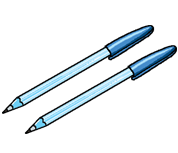 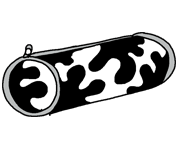 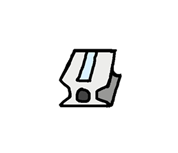 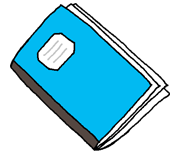 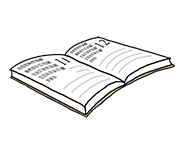 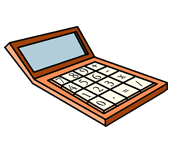 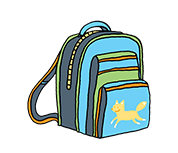 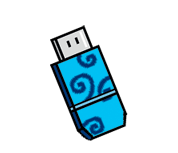 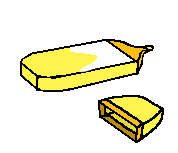 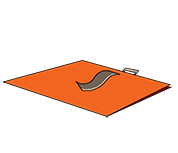 2.3 In my school bag – Step 1
What’s missing ?
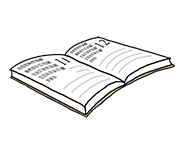 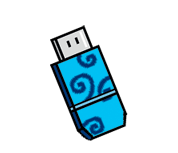 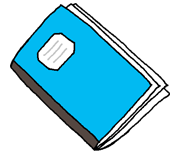 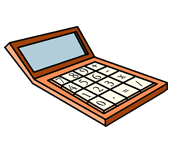 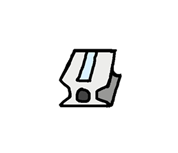 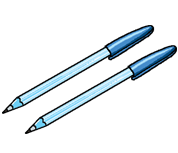 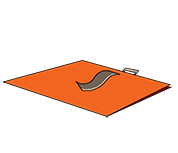 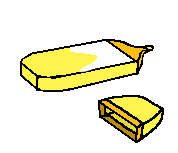 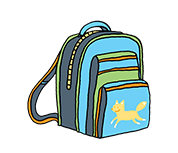 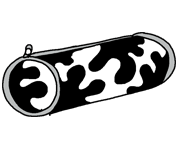 2.3 In my school bag – Step 1
What’s missing ?
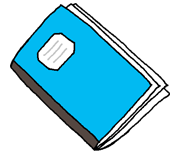 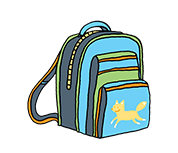 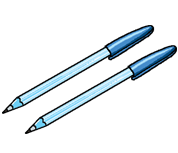 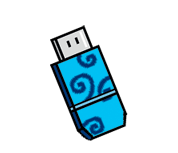 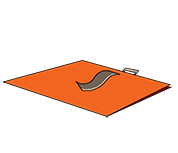 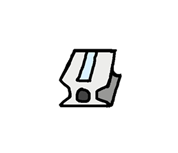 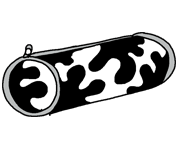 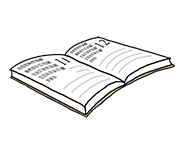 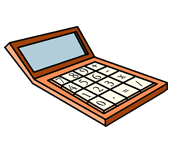 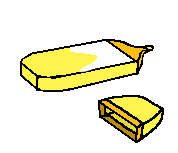 2.3 In my school bag – Step 1
What’s missing ?
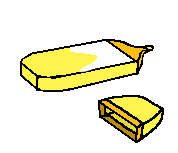 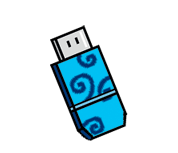 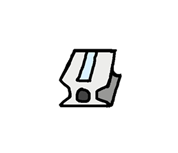 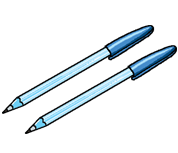 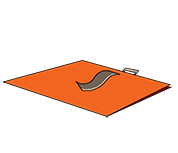 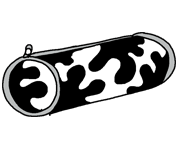 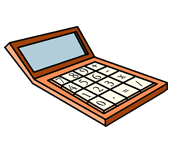 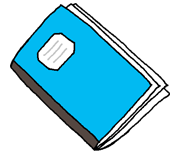 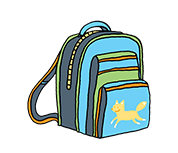 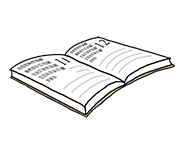 2.3 In my school bag – Step 1
What’s missing ?
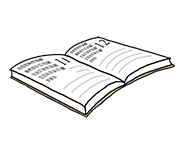 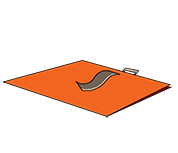 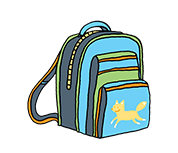 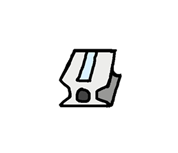 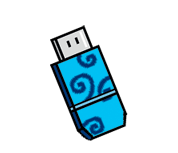 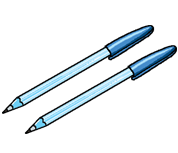 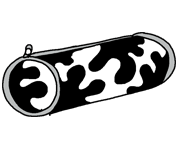 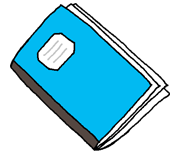 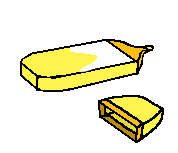 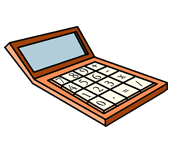 2.3 In my school bag – Step 1
What’s missing ?
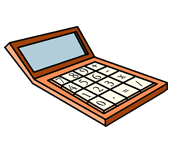 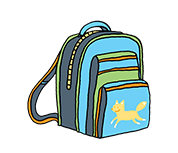 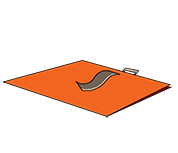 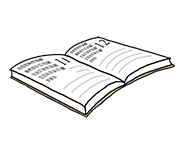 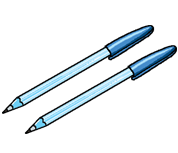 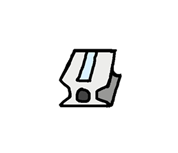 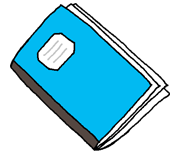 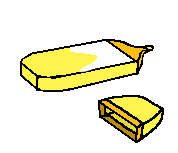 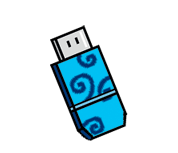 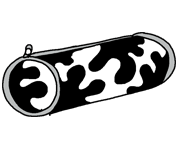 2.3 In my school bag – Step 1
What’s missing ?
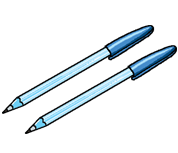 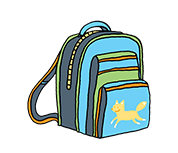 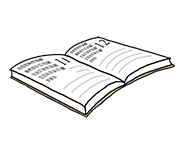 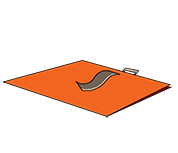 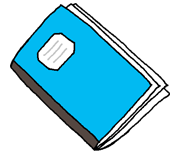 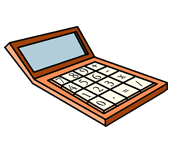 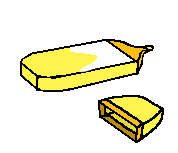 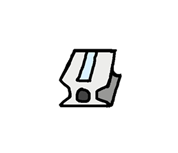 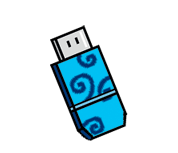 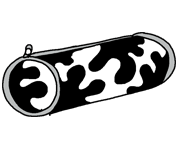 2.3 In my school bag – Step 1
What’s missing ?
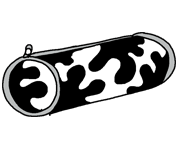 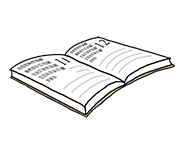 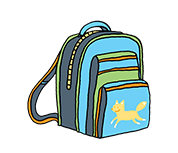 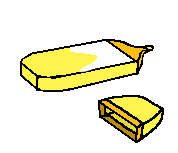 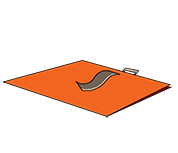 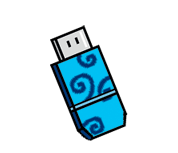 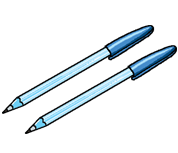 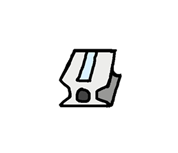 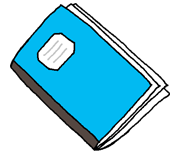 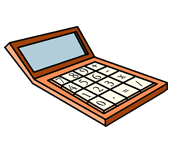 2.3 In my school bag – Step 1
What’s missing ?
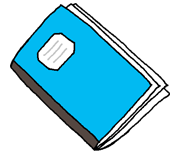 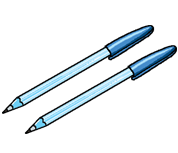 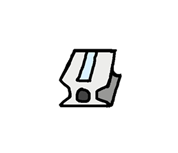 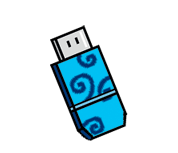 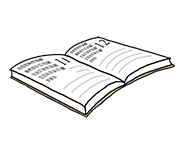 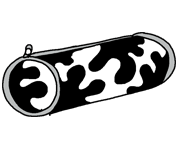 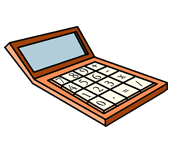 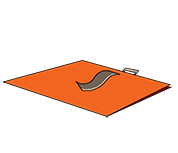 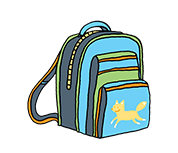 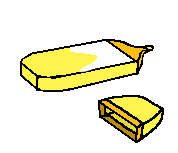 2.3 In my school bag – Step 1
What’s missing ?
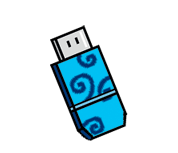 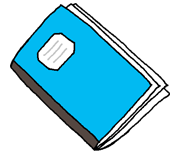 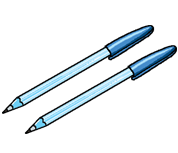 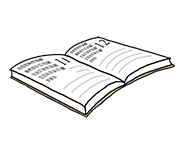 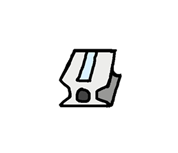 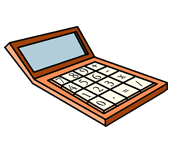 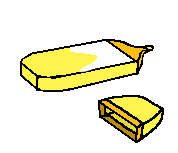 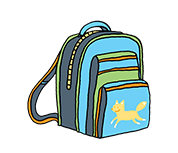 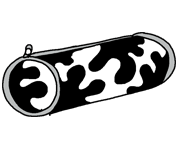 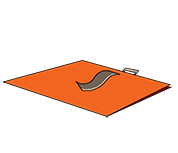 2.3 In my school bag – Step 1
Look and say what you can.
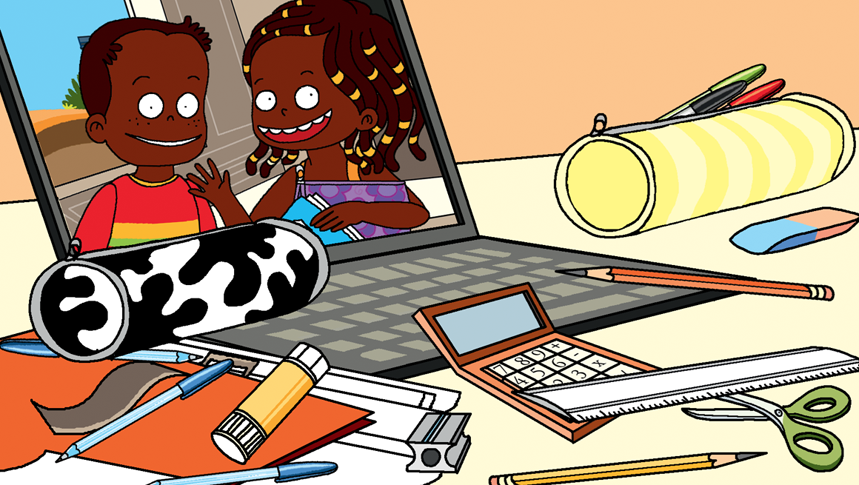 2.3 In my school bag – Step 1
Look, listen and describe.
2.3 In my school bag – Step 1
What’s missing ?
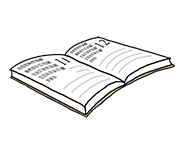 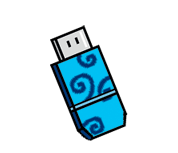 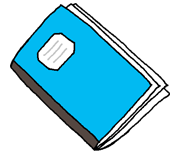 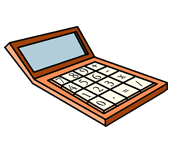 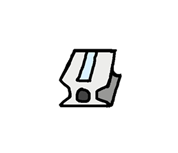 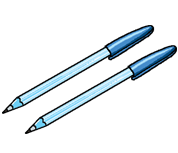 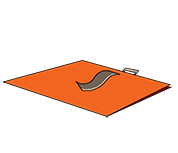 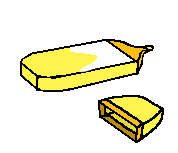 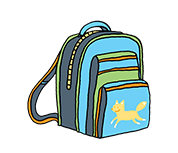 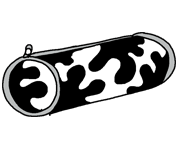 2.3 In my school bag – Step 1
What’s missing ?
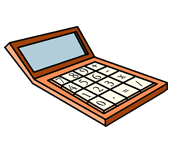 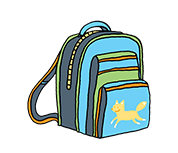 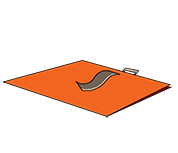 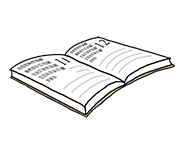 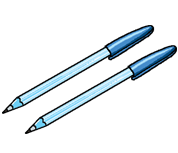 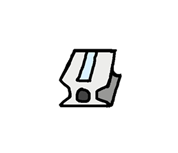 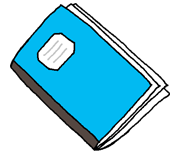 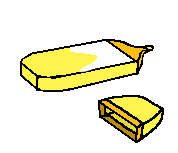 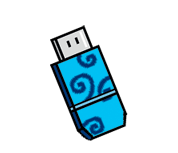 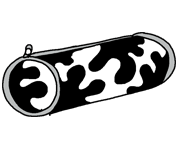 2.3 In my school bag – Step 1
What’s missing ?
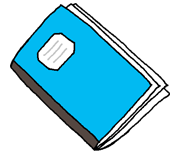 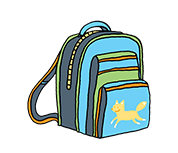 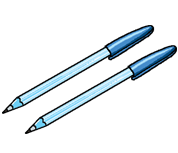 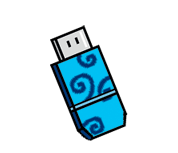 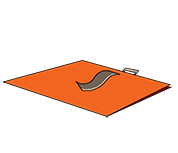 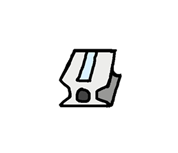 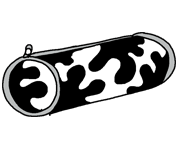 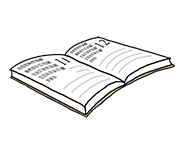 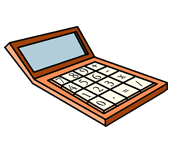 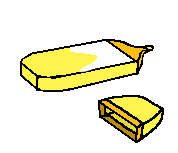 2.3 In my school bag – Step 1
What’s missing ?
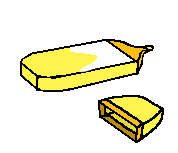 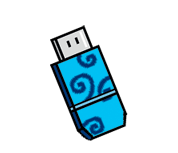 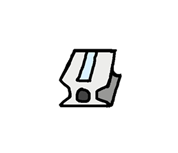 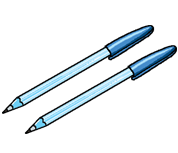 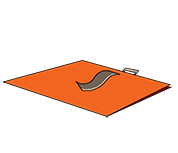 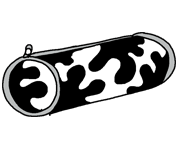 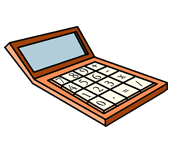 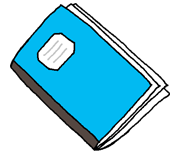 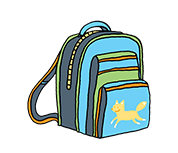 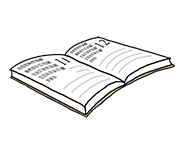 2.3 In my school bag – Step 1
What’s missing ?
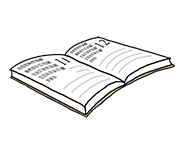 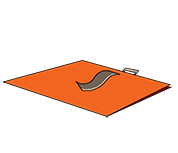 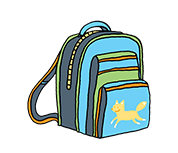 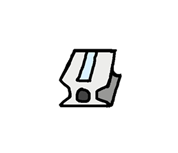 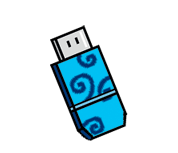 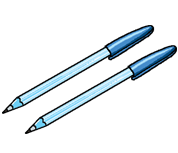 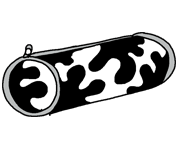 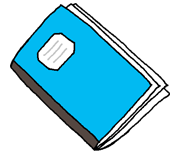 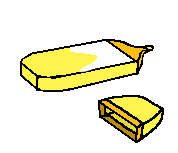 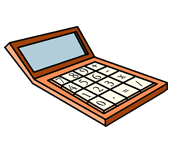 2.3 In my school bag – Step 1
What’s missing ?
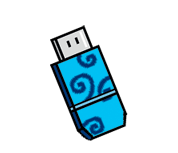 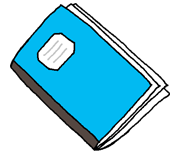 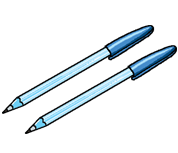 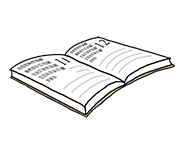 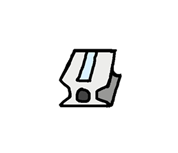 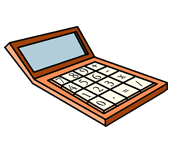 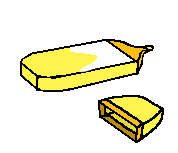 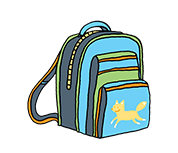 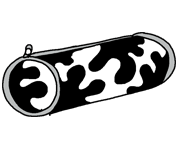 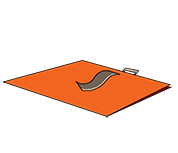 2.3 In my school bag – Step 1
What’s missing ?
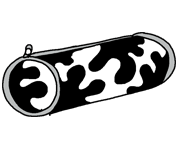 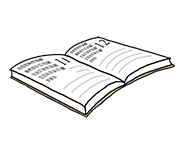 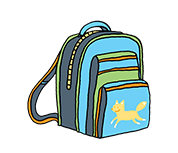 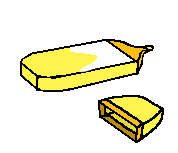 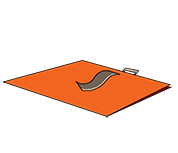 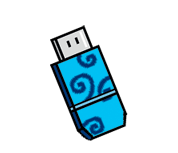 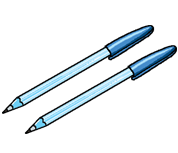 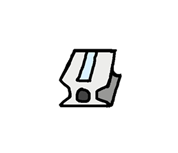 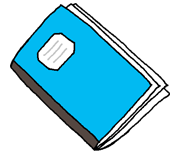 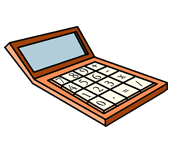 2.3 In my school bag – Step 1
What’s missing ?
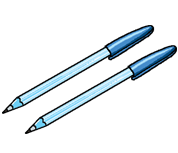 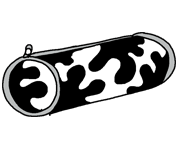 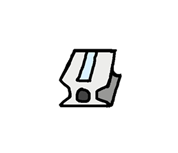 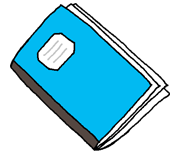 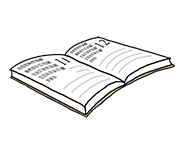 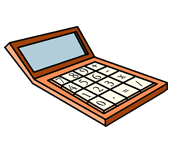 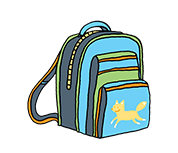 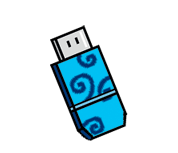 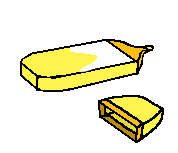 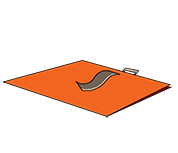 2.3 In my school bag – Step 1
What’s missing ?
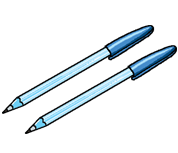 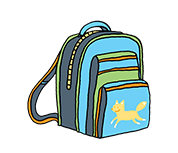 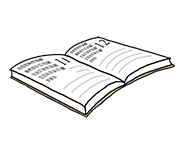 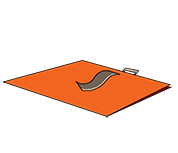 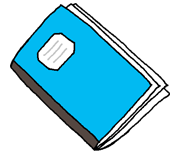 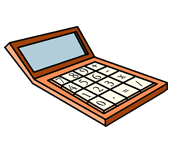 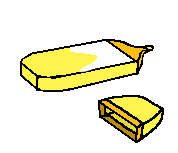 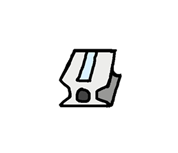 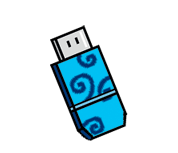 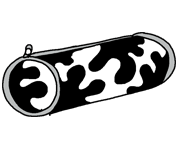 2.3 In my school bag – Step 1
What’s missing ?
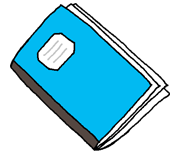 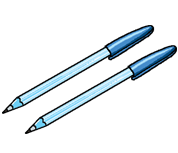 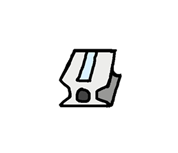 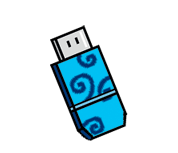 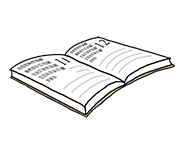 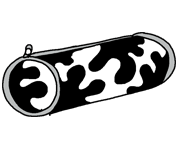 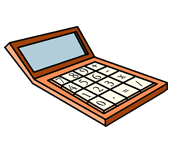 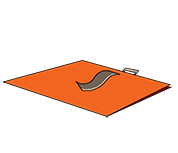 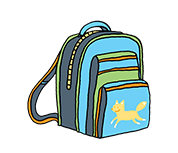 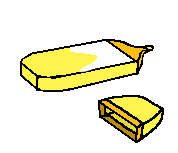 2.3 In my school bag – Step 1
Listen and click on the right picture.
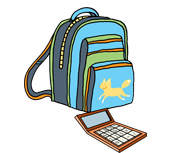 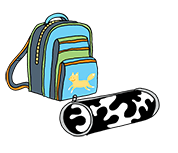 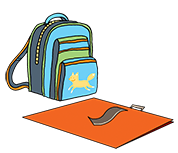 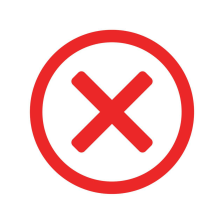 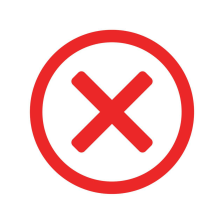 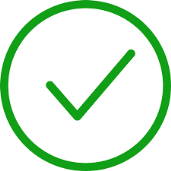 1/5
2.3 In my school bag – Step 1
Listen and click on the right picture.
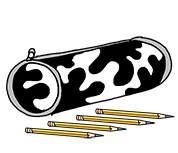 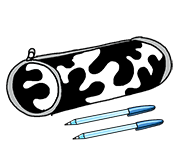 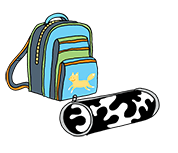 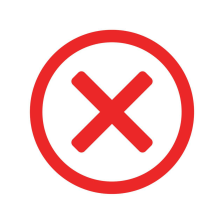 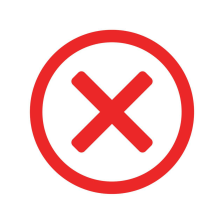 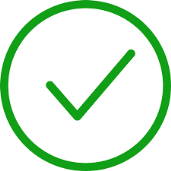 2/5
2.3 In my school bag – Step 1
Listen and click on the right picture.
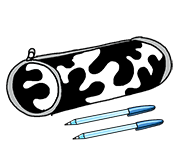 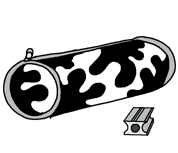 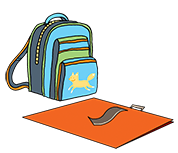 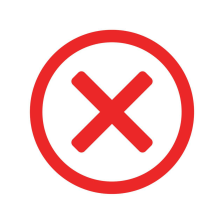 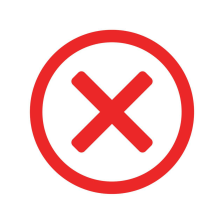 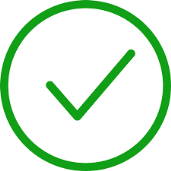 3/5
2.3 In my school bag – Step 1
Listen and click on the right picture.
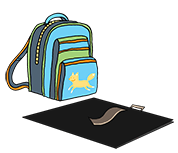 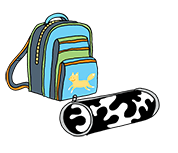 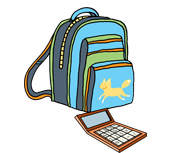 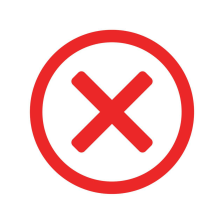 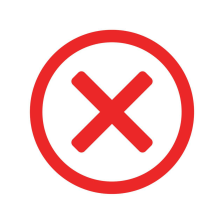 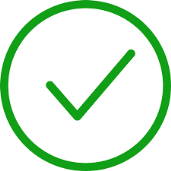 4/5
2.3 In my school bag – Step 1
Listen and click on the right picture.
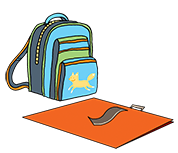 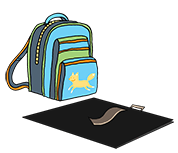 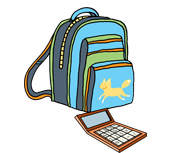 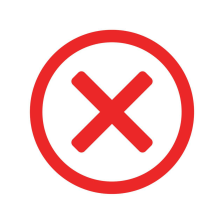 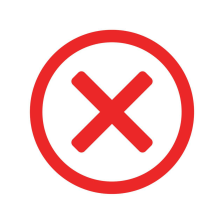 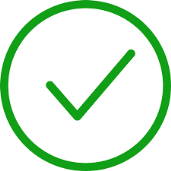 5/5
2.3 In my school bag – Step 1
What have we learned ?
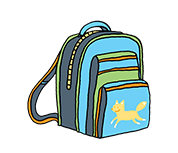 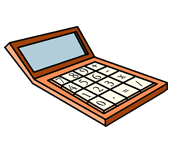 a big calculator
a schoolbag
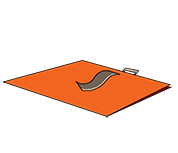 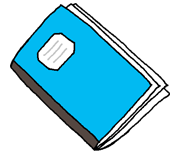 an orange folder
a blue notebook
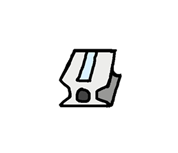 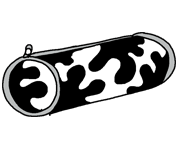 a pencil sharpener
a black and white pencil case
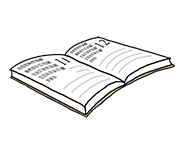 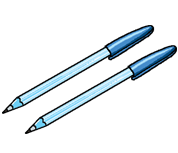 an agenda
two blue pens
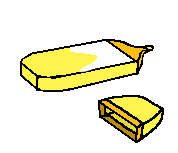 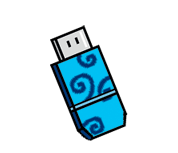 a yellow highlighter
a USB flashdrive
2.3 In my school bag – Step 1